Advance Organizer: Lernfeld 10 – Wertschöpfungsprozesse erfolgsorientiert steuern
„Die Schülerinnen und Schülerbesitzen die Kompetenz, Wertschöpfungsprozesse auf Grundlage der Daten der Kosten- und Leistungsrechnung zu analysieren, erfolgsorientiert zu steuern und zu beurteilen.“
Einzel- und Gemeinkosten, fixe und variable Kosten
kalkulatorischer Unternehmerlohn, kalkulatorische Abschreibungen
Kosten und Leistungen darstellen
BAB I
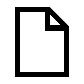 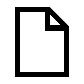 Betriebsergebnis ermitteln
Kostenstellenrechnung durchführen
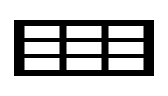 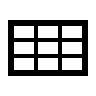 einfache Zuschlagskalkulation, Kalkulation von Handelswaren in Form der Vorwärts- und Rückwärtskalkulation
Vorwärtskalkulation für Handelswaren durchführen
Rückwärtskalkulation für Handelswaren durchführen
Angebotspreise für Dienstleistungen kalkulieren
Zuschlagskalkulation Industrie durchführen
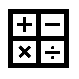 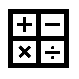 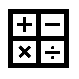 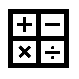 Tabellenkalkulation
Tabellenkalkulation
Tabellenkalkulation
Tabellenkalkulation
Kostenüber- und -unterdeckung
Gesetz der Massenproduktion
Kosten nachkalkulieren
Einfluss des Beschäftigungs-grades auf die Kosten analysieren
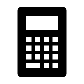 Deckungsbeiträge ermitteln
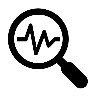 Entscheidung über Annahme eines Zusatzauftrages treffen
Gewinnschwelle ermitteln
Preisuntergrenzen ermitteln
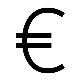 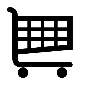 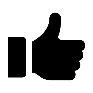 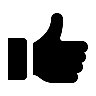